lesen
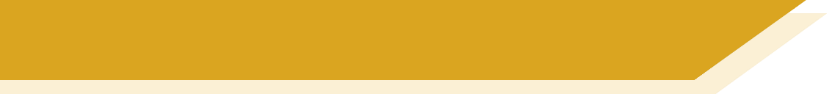 Vokabeln
A Associations.
[Speaker Notes: Timing: 3 minutesAim: to revisit written comprehension of some of this week’s vocabulary.Procedure:                                                                                                                                                                                                                                                                                                                                                                                                                                                                                                                              1. Students complete task A, choosing the word best associated in meaning with the prompt word given.
2. Check answers.
3. Elicit the English meanings of all of the words.]
schreiben
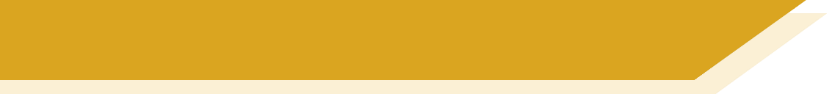 Vokabeln
C Schreib das Adjektiv (R1).
B Schreib Synonyme.
die Aktivität
genaue
einfach
enge
heller
der Jugendclub
jedoch
altes
normales
das Telefon
andere(r,s)
kurze
[Speaker Notes: Timing: 7 minutesAim: to revise (in written modality / productive mode) vocabulary from this week’s sets. In addition, to revisit grammar knowledge of adjective endings in R1 (nominative) after definite article.Procedure:1. Students complete task B, writing a synonym for each of the six given words.
2. Check answers.
3. Students complete task C. Teachers to remind students that they will need to change the spelling of the adjective according to the gender of the noun.
4. Click to check (and discuss, as necessary) the answers.]
Fonética
escuchar / escribir
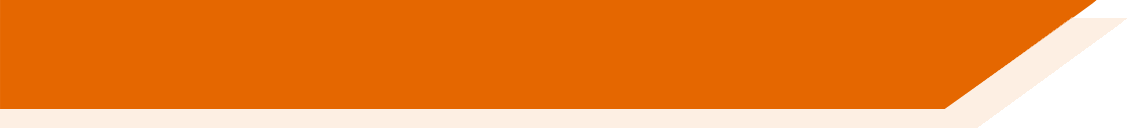 Text
[Speaker Notes: Timing:

Aim:

Procedure:
1.
2.
3.
4.
5.

Transcript:

Word frequency (1 is the most frequent word in Spanish): 
Source: Davies, M. & Davies, K. (2018). A frequency dictionary of Spanish: Core vocabulary for learners (2nd ed.). Routledge: London]
écouter
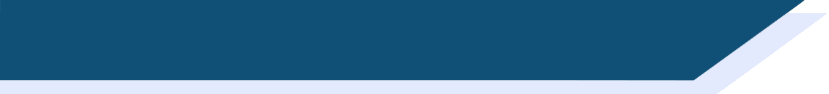 Vocabulaire
Text
[Speaker Notes: Timing:

Aim:

Procedure:
1.
2.
3.
4.
5.

Transcript:

Word frequency (1 is the most frequent word in French): 
Source: Londsale, D., & Le Bras, Y.  (2009). A Frequency Dictionary of French: Core vocabulary for learners London: Routledge.]